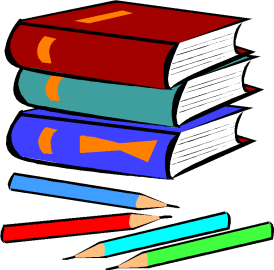 Педагогический проект.
« Учить, не назидая, жизнь свою творя».
Автор проекта:
                                          учитель истории  и обществознания
                                              МБОУ СОШ № 76
                                             п. Гигант
                                                   Сальского района
                                                    Ростовской области
                                                    Касьянова Т.А.
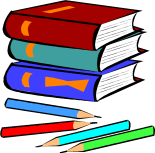 Проблема.
Социализация и адаптация личности в      стремительно меняющихся социально-экономических условиях общества.
Гипотеза.
Если ребенок научится  самостоятельно   выявлять проблемы,  он научиться  и находить пути  их решения.
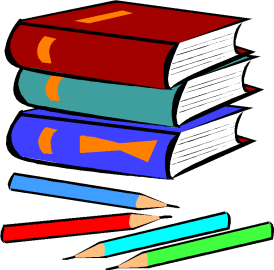 Цель проекта.
Переориентация обучения с усвоения готовых знаний, умений и навыков – на развитие личности ребенка, его творческих способностей, самостоятельности мышления и чувства личной ответственности, как нравственной характеристики личности.
Задачи проекта:
Создать условия  активизации интереса к предмету;

Развивать способности самостоятельного поиска новых знаний средствами информационных технологий ;

Формировать умения анализировать и интерпретировать  получен-ную информацию;

Формировать навыки  адекватного  решения проблем;

Способствовать повышению личной уверенности   учащихся, их самореализации и рефлексии;

Развивать коммуникативные навыки, ключевые компетенции.
Этапы реализации проекта.
I этап (период 2008-2009 год)  5 класс.
Приемы , методы : проблемное изложение материала, задания для  определения проблемы, экскурсии, создание игровых ситуаций,  метод моделирования жизненных ситуаций .

      Формы работы: создание макетов, составление мини-проектов по биографиям исторических деятелей изучаемого периода, оформленные в компьютерном  и печатном варианте, составление кроссвордов.

      Продукты исследовательской деятельности:
     -  электронное приложение к учебнику « История   Древнего мира» по темам:« Семь чудес света», « Загадки истории», «Виртуальная экскурсия в государства Древнего Востока»;
     -  фотоальбом исторических мест Донского края  « Дневник  путешественника»;
     - театрализация по теме : « Древняя Греция».
II этап ( период  2009-2011г.г. )  6-7 классы
Формы и методы : анализ первоисточника, обобщение при работе с текстом, составление сравнительных таблиц, создание игровых ситуаций, проблемно-поисковый метод. 
Продукты исследовательской деятельности: макеты, электронные  журналы и газеты, презентации, сценарии.
III этап ( период 2011-2012 г.г.) 8 класс
Формы, методы : проектно-исследовательский, проблемно-поисковый метод. Составление презентаций, адаптированных к интерактивной доске.

   Продукты исследовательской деятельности: Мультимедийный ресурс.
IV этап ( период 2012-2013 г.г. ) 9 класс
Формы , методы: социологический опрос, составление диаграмм и графиков по проблемам, бизнес-планов, научная конференция, телемост, деловая игра.

 Продукты исследовательской деятельности: видеоанкетирование, видеоролики к урокам и
     к внеклассным мероприятиям.
Авторская идея.
Результативность проектной деятельности предполагает выход на более высокий уровень творчества обучающихся путем самостоятельного  создания  цифровых образовательных ресурсов.